আজকের পাঠে সবাইকে স্বাগতম
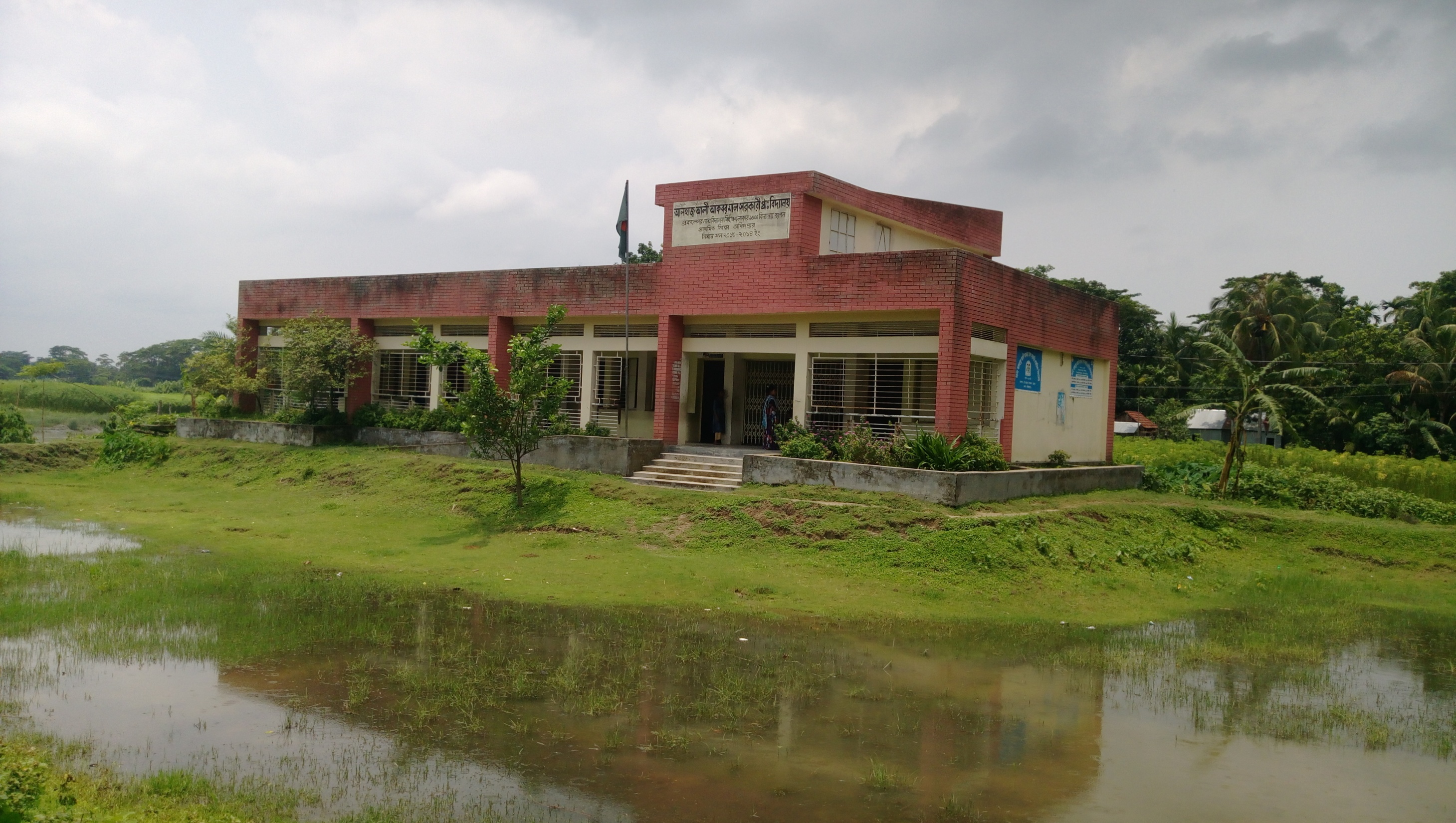 শিক্ষক পরিচিতি
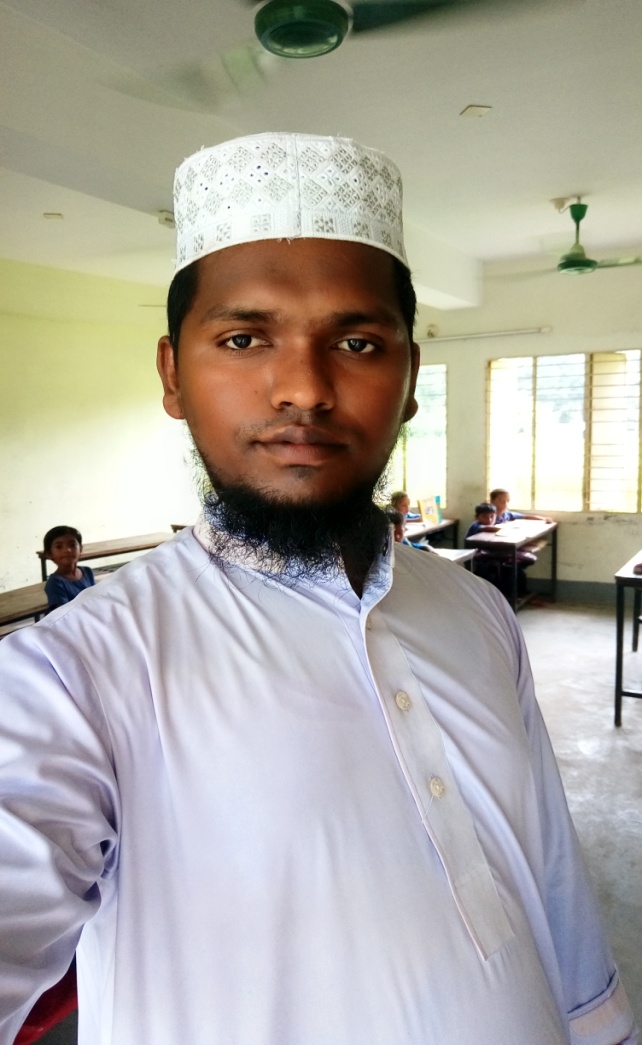 মোঃ ছিদ্দিকুর রহমান
সহকারি শিক্ষক
৬৬নং আলহাজ্ব আলী আকবর মাল সরকারি প্রাথমিক বিদ্যালয়
পাঠ পরিচিতি
শ্রেণিঃ ১ম
বিষয়ঃ বাংলা
পাঠঃ বর্ণ শিখি
পাঠ্যাংশঃ  অ,আ
সময়ঃ ৪০ মিনিট
তারিখঃ
শিখনফল
শোনা-১.১.১.বাক্য ও শব্দে ব্যবহৃত বাংলা বর্ণমালার ধবনি মনোযোগ সহকারে শুনবে ও মনে রাখবে ।

 বলা- ১.১.১.বাক্য ও শব্দে ব্যবহৃত বাংলা বর্ণমালার ধবনি স্পষ্ট ও শুদ্ধভাবে বলতে পারবে ।
এসো একটি ভিডিও দেখি
https://www.youtube.com/watch?v=v9pDYRAt-WA
আজকের পাঠ
অ, আ
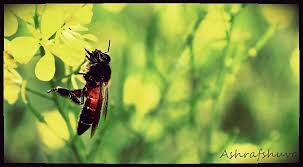 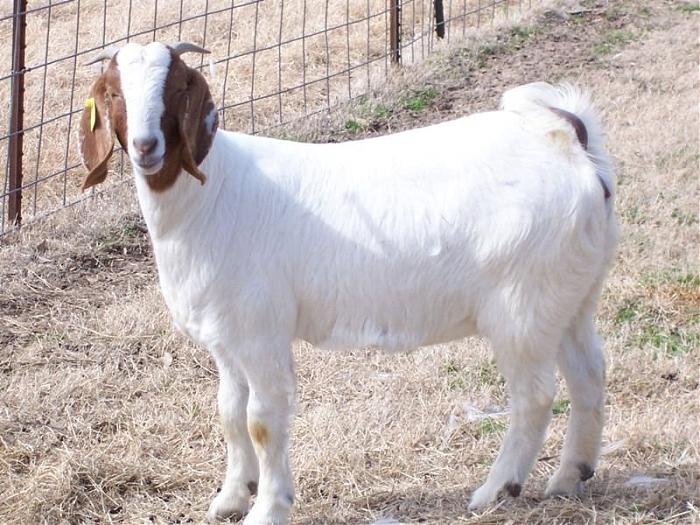 অলি
অজ
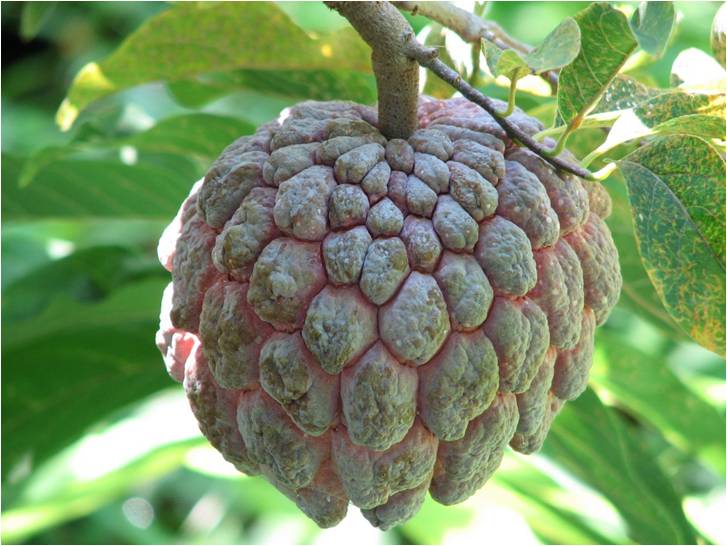 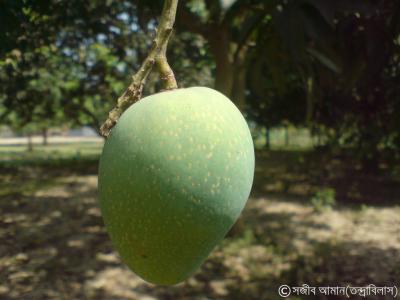 আতা
আম
[Speaker Notes: দেখিতো মনে আছে কিনা]
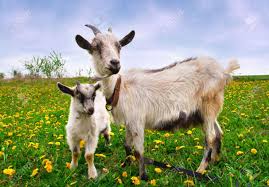 অজ আসে ।
অজ
অ
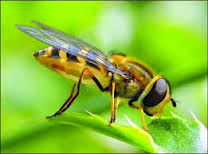 অলি হাসে।
অলি
অ
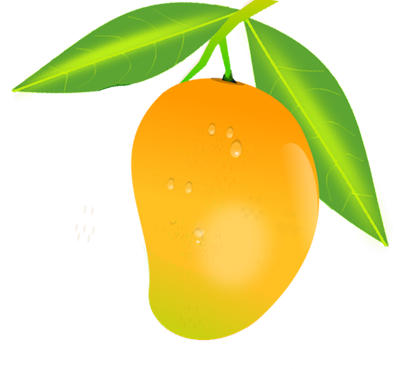 আ
আম খাই।
আম
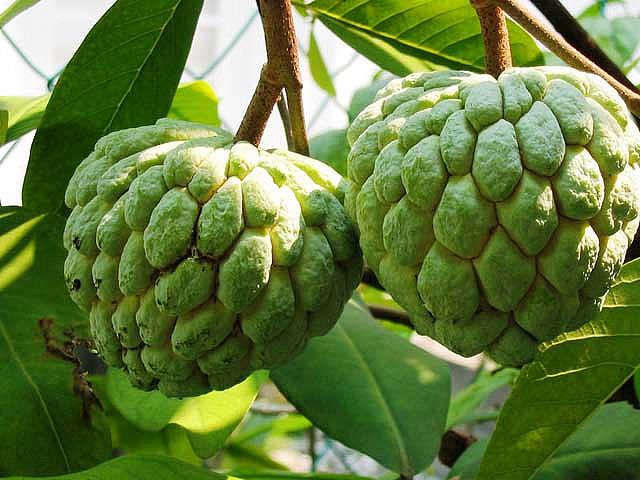 আতা চাই।
আতা
আ
বইয়ের ১১পৃষ্ঠা বের কর।
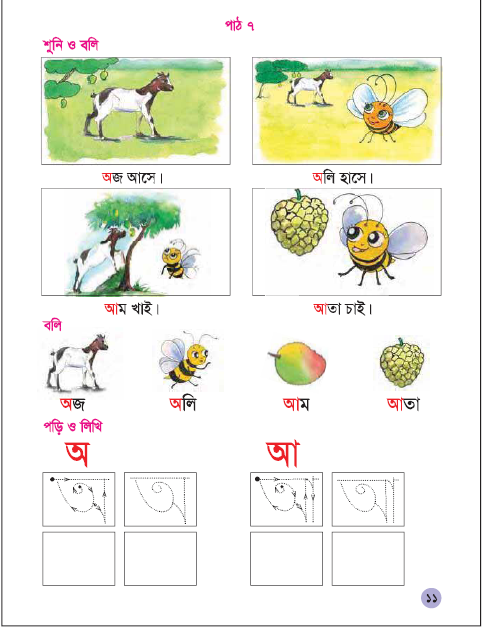 [Speaker Notes: বইয়ের   পৃষ্ঠা বের কর ।]
বর্ণ
[Speaker Notes: এখন আমরা একটি খেলা করব।]
দলীয় কাজ
লাল দলঃ অ বর্ণ দিয়ে একটি শব্দ বলো।
নীল দলঃ আ বর্ণ দিয়ে একটি শব্দ বলো।
মূল্যায়ন
আ
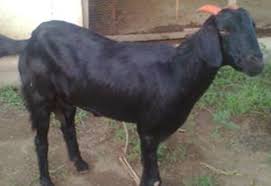 অ
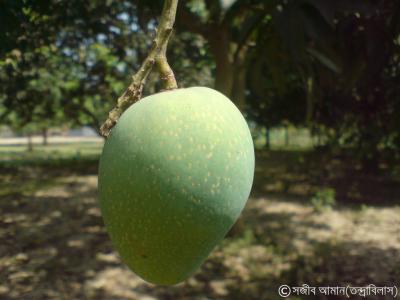 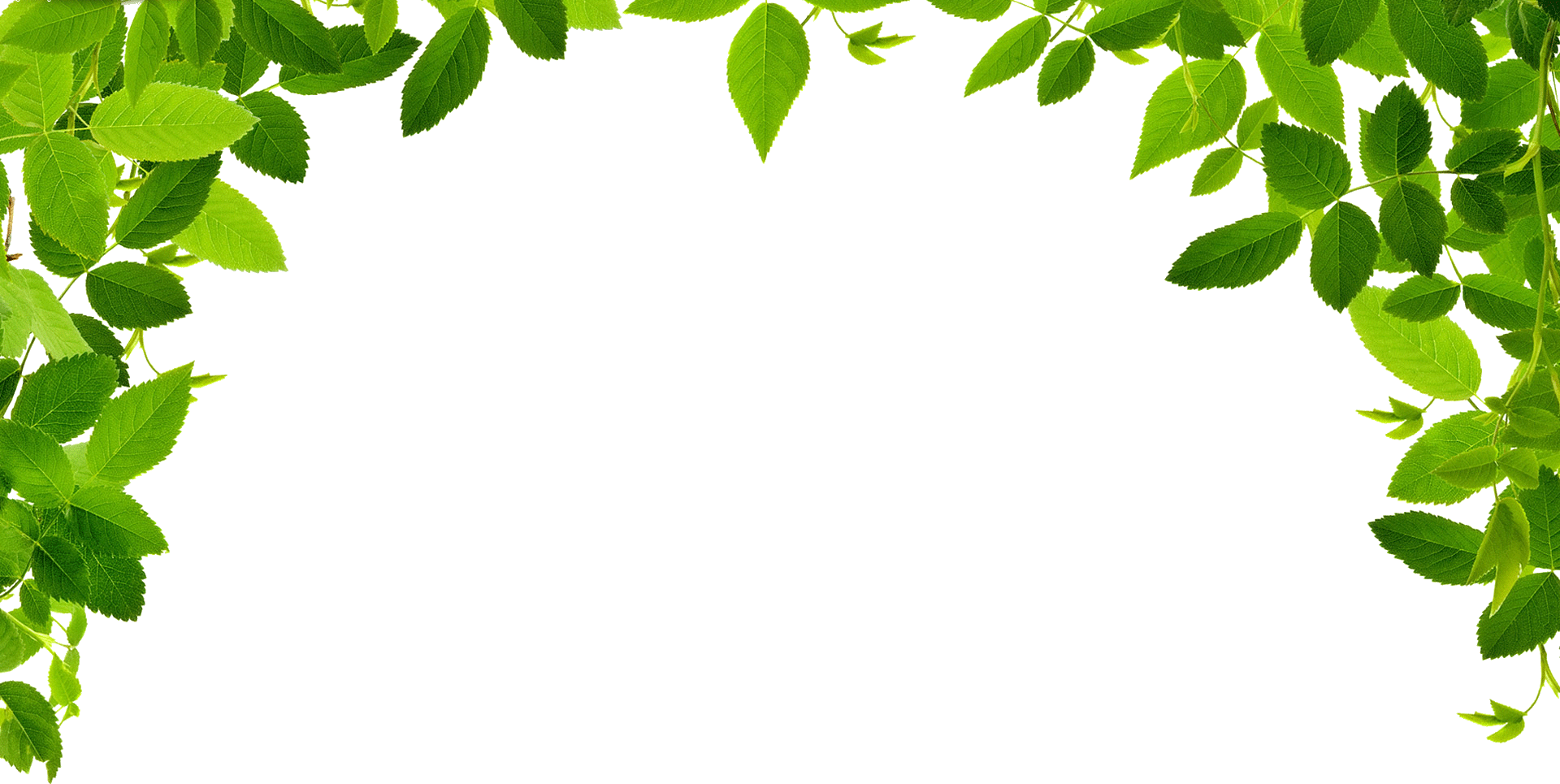 ধন্যবাদ